DEPARTMENT OF COOPERATIVE GOVERNANCE  STRATEGIC PLAN 2020-2025(MTSF) AND ANNUAL PERFORMANCE PLAN 2020-2023 (MTEF)SELECT COMMITTEE ON COOPERATIVE GOVERNANCE AND TRADITIONAL AFFAIRS
18 May 2020
Presentation Outline
Introduction and Purpose 
Part A: DCOG Strategic Plan 2020-2025 (MTSF) 
Part B: DCOG Annual Performance Plan 2020-2023 (MTEF) 
Programme 1 : Administration
Programme 2: Regional And Urban Development And Legislative Support 
Programme 3: Institutional Development
Programme 4 : National Disaster Management Centre
Programme 5: Local Government Support And Interventions Management  
Programme 6 : Community Work Programme
Part C: COGTA’s Key Areas Of Work During Lockdown 
Impact Of Covid-19 Pandemic On DCoG Plans 
Part D: DCOG Annual Performance Plan 2020-2023 (MTEF)
Recommendations
2
INTRODUCTION AND PURPOSE
The Strategy of the Department is informed by the Vision 2063, the Sustainable Development Goals, the National Development Plan and the Medium-Term Strategic Framework (2019-2024) in the form of the Seven Government Priorities and is framed around the Pillars of the District Development Model (DDM);

Both Strategic Plan and APP were approved by the Executive Authority and tabled in Parliament in March 2020.

The purpose of this presentation is to brief the meeting of Select Committee on Cooperative Governance and Traditional Affairs on the DCoG approved Strategic plan and Annual Performance Plan; and

Highlight the  COVID-19 activities currently being performed by the COGTA family.
3
Cooperative Governance
PART A: DCOG STRATEGIC PLAN 2020-2025 (MTSF)
4
Cooperative Governance
VISION, MISSION, VALUES AND IMPACT
Vision 
Service excellence for improving lives through cooperative governance

Mission
To lead the Cooperative Governance system in support of integrated service delivery for a better life for all in South Africa 

Values
Commitment To Public Service  
Integrity & dedication
Hands-on approach 
People Centred Approach
Excellency & Accountability 
Goal Orientation & Professionalism
Impact
A functional and Capable Cooperative Governance System
5
Cooperative Governance
SEVEN MTSF PRIORITIES AND SIX DCOG OUTCOMES
DCOG contributes to the above Seven Government Priorities through Six (6) Outcomes.
6
Cooperative Governance
PROGRAMME 1: ADMINISTRATION
7
Cooperative Governance
PROGRAMME 2: REGIONAL AND URBAN DEVELOPMENT AND LEGISLATIVE SUPPORT
8
Cooperative Governance
[Speaker Notes: Sec 47. (1) The Minister may, by notice in the Gazette, issue regulations or guidelines not inconsistent with this Act regarding- (b) a framework for coordinating and aligning development priorities and objectives between the three spheres of government;]
PROGRAMME 3: INSTITUTIONAL DEVELOPMENT
9
Cooperative Governance
[Speaker Notes: Sec 47. (1) The Minister may, by notice in the Gazette, issue regulations or guidelines not inconsistent with this Act regarding- (b) a framework for coordinating and aligning development priorities and objectives between the three spheres of government;]
PROGRAMME 4 NATIONAL DISASTER MANAGEMENT CENTRE
10
Cooperative Governance
PROGRAMME 5: LOCAL GOVERNMENT SUPPORT AND INTERVENTIONS MANAGEMENT
11
Cooperative Governance
PROGRAMME 6: COMMUNITY WORK PROGRAMME
12
Cooperative Governance
PART B: DCOG ANNUAL PERFORMANCE PLAN 2020-2023 (MTEF)
13
Cooperative Governance
SUMMARY OF APP TARGETS
The approved Annual Performance Plan has a total of 35 targets broken down per programme below:
60%
14
Cooperative Governance
PROGRAMME 1: ADMINISTRATION
15
Cooperative Governance
PROGRAMME 2: REGIONAL AND URBAN DEVELOPMENT AND LEGISLATIVE SUPPORT
16
Cooperative Governance
PROGRAMME 3: INSTITUTIONAL DEVELOPMENT
17
Cooperative Governance
PROGRAMME 3: INSTITUTIONAL DEVELOPMENT (CONTINUED)
18
Cooperative Governance
PROGRAMME 4 : NATIONAL DISASTER MANAGEMENT CENTRE
19
Cooperative Governance
PROGAMME 5: LOCAL GOVERNMENT SUPPORT AND INTERVENTIONS MANAGEMENT
20
Cooperative Governance
PROGRAMME 6 : COMMUNITY WORK PROGRAMME
21
Cooperative Governance
PART C: COGTA’S KEY AREAS OF WORK ON COVID-19
22
Cooperative Governance
LOCAL GOVERNMENT SECTOR - TASKS
Implement the National Strategic Plan to manage Covid-19 
Develop a Local Government response to COVID-19 
Identify sites for isolation and quarantine in the District in collaboration with the National Command Centre and in line with national directives;
Support contact tracing in collaboration with the Department of Health;
Conduct a capacity, capability and skills audit to ascertain the strengths and gaps in the district/metro;
Coordinate the development and implementation of District/Metro municipalities response plans;
Support awareness and communications in line with national messages and standards;
Implements integrated, coherent and ward-based interventions; and
Monitor impact of the pandemic and interventions.
23
CHALLENGES RAISED BY THE LOCAL GOVERNMENT SECTOR
Managing social distance regulation.
Water infrastructure and the distribution of water tanks. 
Shortage of Personal Protective Equipment (PPE) used by essential workers. 
Shortage of sanitizers, gloves and masks. 
Shortage of capacity to assess identified quarantine sites. 
The management of ensuring that homeless people are relocated to places safety/quarantine sites.
Material to decant public facilities such as community centres and taxi ranks. 
Distance remains a challenge for the identification of quarantine sites. 
Not enough quarantine sites. Some municipalities are opting to make use of stadiums.
24
Cooperative Governance
LG RESPONSE TO COVID-19
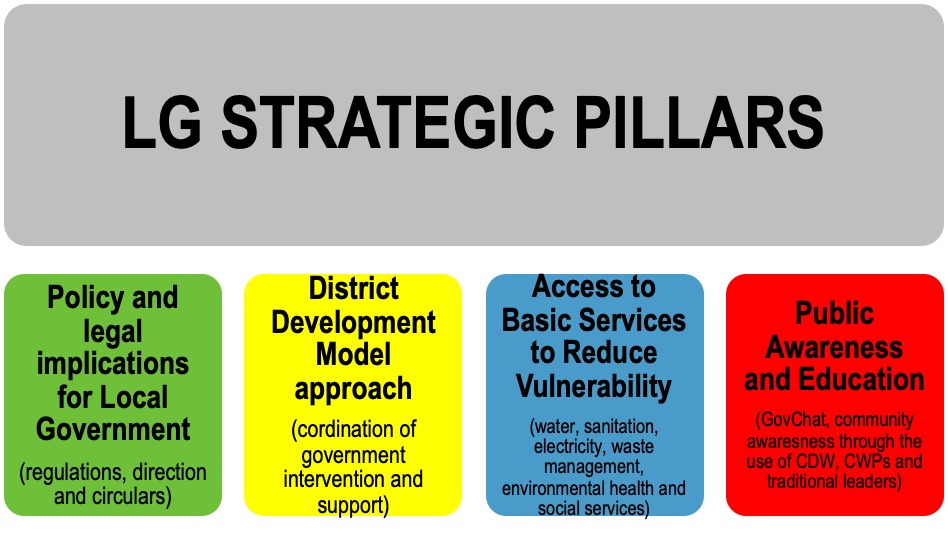 25
25
Cooperative Governance
26
WORKING PROGRESS IN RESPONSE TO COVID-19
National, provincial, and municipal covid-19 command centres have been established. 

Implementation of the Local Government response to Covid-19 

Systems are in place to ensure that the whole of government responds to Covid-19. 

Local government contribution to the economic recovery plan. 

Meaningful partnership are in place to enable to sector to respond to Covid-19. 

Regulation are in place to guide the country on how manage the pandemic. 

Quarantine sites have been identified by municipalities.

Decanting of public spaces like taxi ranks are taking place.
27
27
Cooperative Governance
ACTIVATION OF DISASTER OPERATION CENTRE
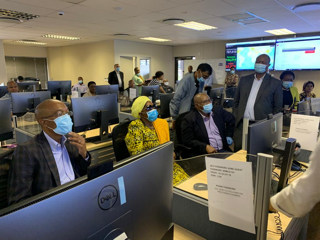 TELKOM supported by BCX availed information technology systems that enables the National Management Nerve Center to communicate remotely with all 9 provinces and all municipality. 

Tel: 0862 00 00 00
Email: nervecentre@ndmc.gov.za
28
Cooperative Governance
SERVICE DELIVERY INITIATIVES
Based on the assessments and inspections done by MISA in all 9 provinces, a response to COVID 19 service delivery interventions was done with special focus on:
Drilling  and Equipping of Boreholes; Water Quality Compliance
Drilling and equipping of Boreholes with pumps as well as water treatment package plants where required due to water quality issues
Monitoring of water quality and ensuring that water quality standards are met
Repairs and Installation of Sewer Mains and Pump Stations
Household Sanitation and alternative technologies
Repairs and Installation of Water Mains, Pump Stations & Reservoirs
Refurbishment and Upgrades of WTW and WWTW
Total budgets per intervention area for the District spaces are provided for possible funding under the reprioritsation of infrastructure budgets.
29
Cooperative Governance
FUNDING RESOURCES
Provincial and local government is informed of the available conditional Municipal Disaster Relief Grant that can be accessed to deal with COVID-19 through needed essential goods and services within the mandate of municipalities-Department of Cooperative Governance and Traditional Affairs
All existing infrastructure related grants be immediately reprioritized to fund projects that will ensure that water and sanitation services are provided to prioritized communities. Provinces and municipalities have been directed to start with the reprioritization of these funds, package the projects and start with implementation as a matter of urgency- National Treasury
30
Cooperative Governance
STRATEGIC NATIONAL DELIVERY PARTNERS
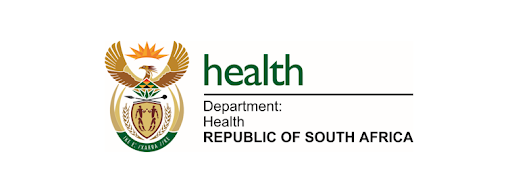 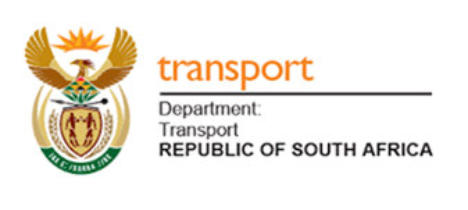 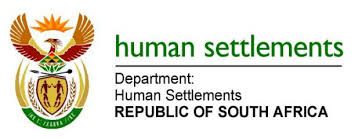 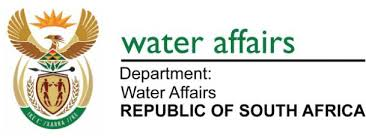 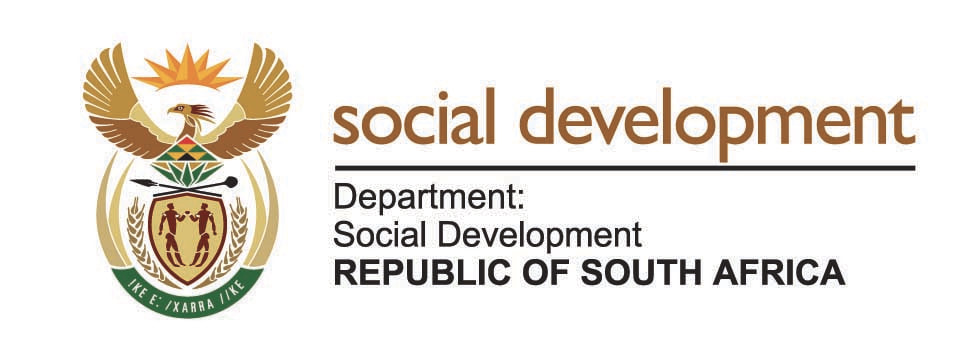 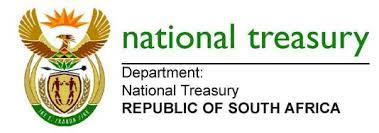 31
31
Cooperative Governance
PRIVATE SECTOR CONTRIBUTION TO LG SECTOR
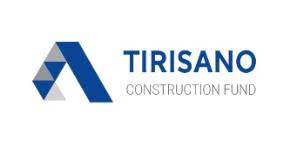 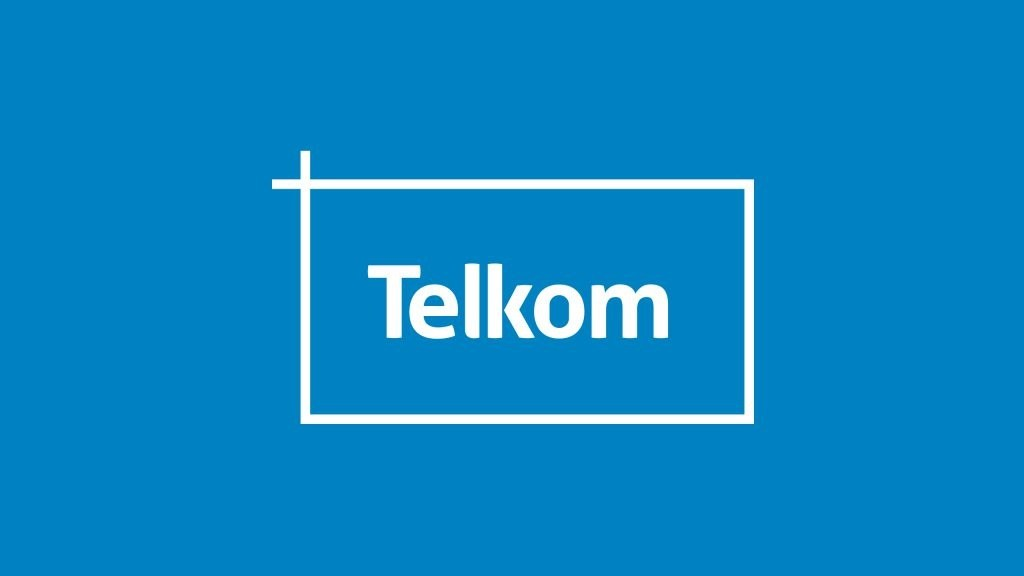 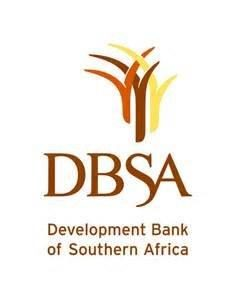 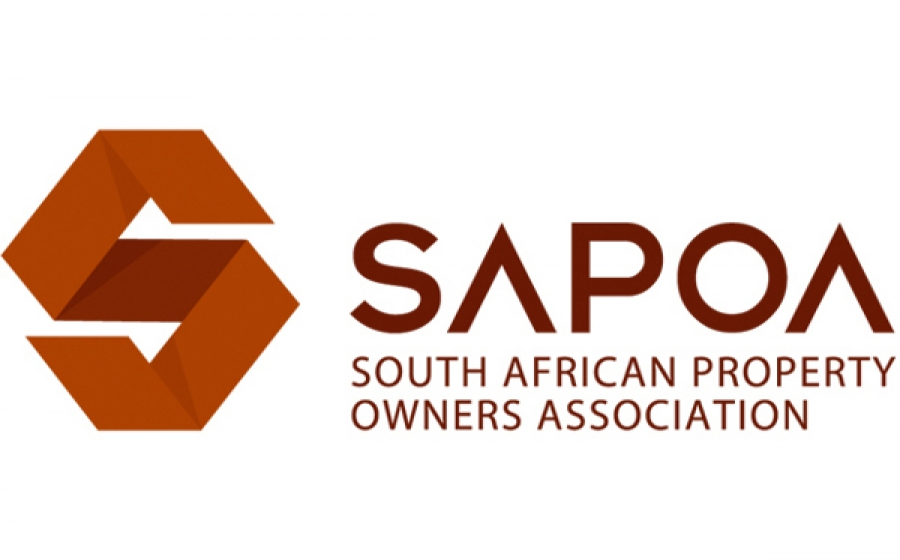 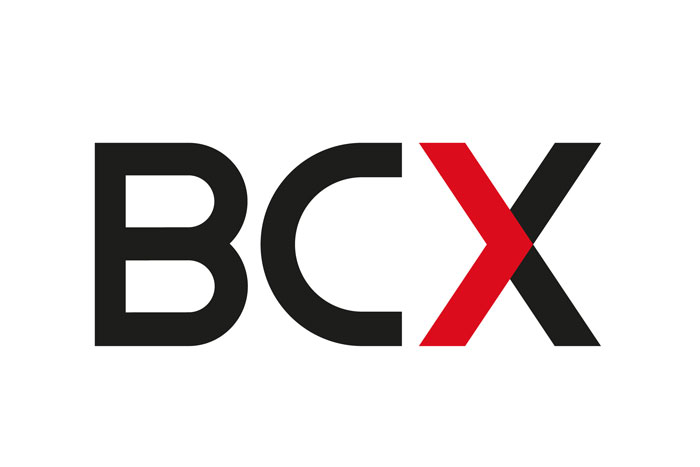 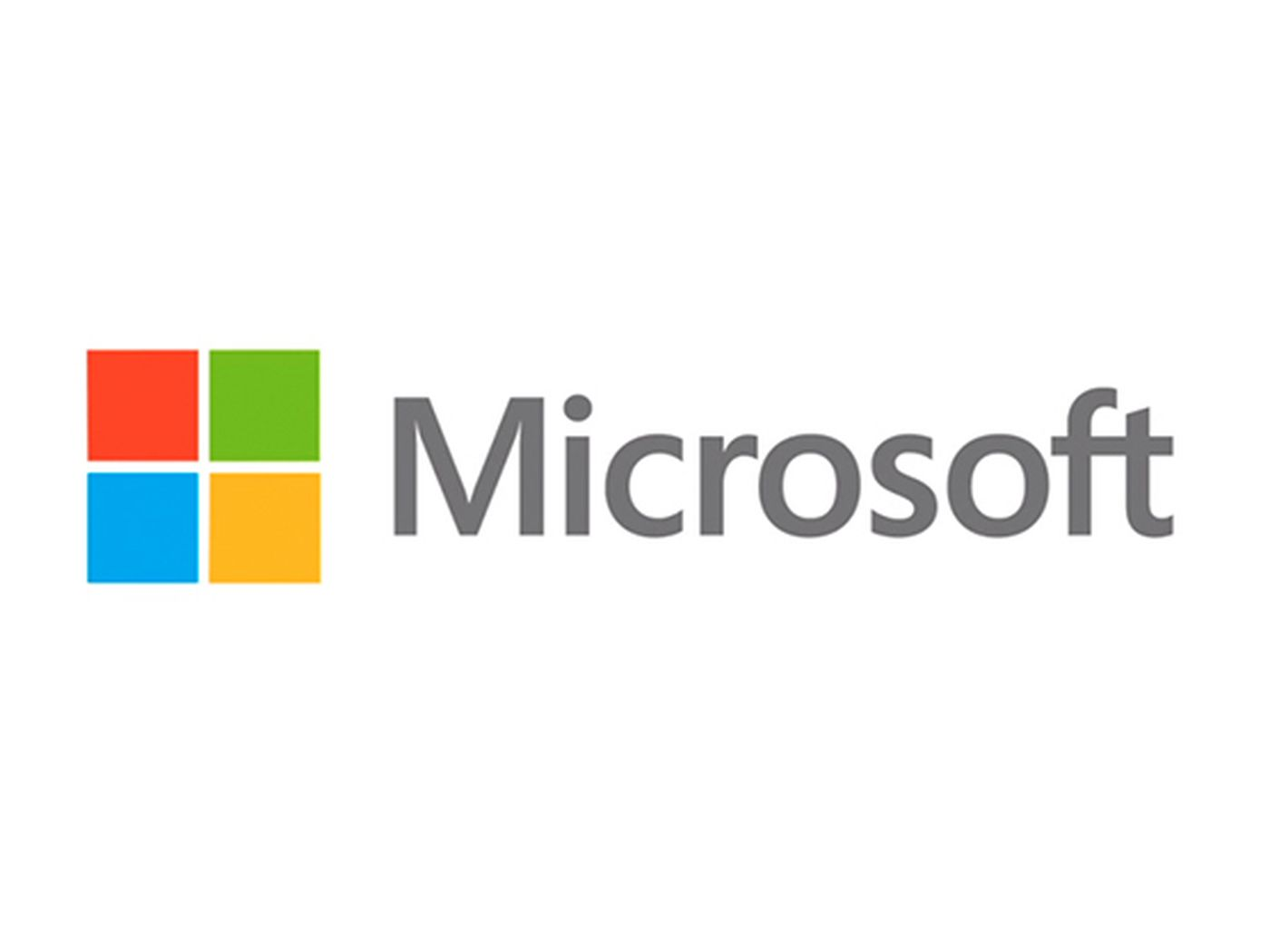 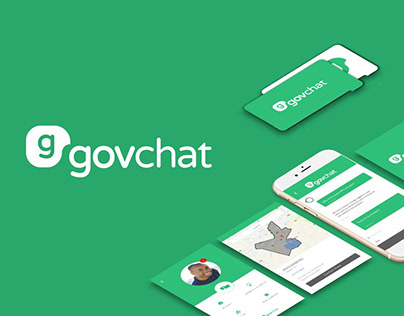 Big Business  Sector collaboration
ICT Sector collaboration
32
BUSINESS CONTINUITY PLANS FOR COGTA ENTITIES
33
Cooperative Governance
COMMUNICATION
34
Cooperative Governance
IMPACT OF COVID-19 PANDEMIC ON THE DCOG PLANS
The Top Management of DCoG assessed the COVID-19 implications that might have on the tabled Strategic Plan and Annual Performance Plan, in order to respond accordingly;
The Department will undertake a formal process of reviewing its Strategic Plan and Annual Performance Plan based on the following principles: 
The anticipated increase in poverty and unemployment; 
Disaster Management Regulations;
The Cabinet Alert System to easy out lockdown; 
The Repurposing and reprioritization of various Municipal Grants; and
The need to redirect resources toward fighting COVID-19;

Projections indicate that Covid-19 is likely to peak in September 2020 and this might impact project deliverables. 
The proposed adjustments will still be subject to the unforeseeable developments regarding Covid-19 outbreak and response. 
The  review of the plans will be clear as soon as the Department of Planning Monitoring and Evaluation issue formal communication regarding processes for the revision and tabling of the SPs and APPs, as well as guidance on reporting against COVID-19 initiatives.
35
Cooperative Governance
CONTRIBUTION TO THE BROADER LOCAL GOVERNMENT ECONOMIC RESPONSE
In order to stimulate local economic development to counter job losses as a result of COVID-19, the following immediate interventions linked to the use of the R20 Billion will be implemented:

Facilitate the establishment of Operation and Maintenance Cooperatives – municipalities to facilitate establishment and registration of Coops, train and assign minor repairs, operations and maintenance of water, sanitation and roads infrastructure (bias on women, youth and people with disabilities).
SMMEs development - The supply of certain goods and services associated with COVID 19 that have been traditionally awarded to large contractors be bias towards SMMEs and local contractors with special bias to women, youth and people with disabilities.
Labour intensive delivery – use EPWP and CWP guidelines for a deliberate labour intensive approach to infrastructure delivery and reduce mechanization, where this is technically feasible. 
The Department is working on a long term, sustainable post COVID-19 Economic recovery strategy for the sector, which is in line with the National Strategy.
36
Cooperative Governance
PART D: 2020 ESTIMATES OF NATIONAL EXPENDITURE ALLOCATIONS
37
Cooperative Governance
2020 ENEALLOCATIONS PER PROGRAMME
The decrease of 4.6% in the budget allocation for Programmes 4 are due to the reduced allocation of the Disaster Recovery Grant.
38
Cooperative Governance
2020 ENEALLOCATIONS PER ECONOMIC CLASSIFICATION
39
Cooperative Governance
2020 ENE ALLOCATIONS
Funding for the Department of Traditional Affairs is no longer flowing through the Vote of the Department of Cooperative Governance (Vote 3) from the 2020/21 financial year.  The new Vote for the Department of Traditional Affairs is Vote 15.

The 2020 MTEF allocations include amounts deducted from and added to Vote 3. The net changes to the baseline amounts are decreases of R2.086 billion in the 2021/22 financial year, R2.145 billion in 2021/22 and R2.163.billion in the 2022/23 financial years, respectively. The decreases are mainly due to the reprioritisation of available funding towards key government policy priorities and the general decreases required in government spending levels over the medium term.

The operational cost baseline allocations to the Department for Compensation of Employees (COE), were further decreased over the 2020 MTEF period. The technical inflation adjustment reduction on COE are R2.357 million in 2020/21 and R2.51 million in the 2021/22 financial years.
There is a ceiling on compensation of employee’s expenditure over the medium term period and the funds are identified as specifically and exclusively appropriated. Therefore, the Department must manage the COE expenditure within the limits provided.
40
Cooperative Governance
DIVISION OF THE 2020/21 BUDGET ALLOCATIONS
41
Cooperative Governance
DIVISION OF THE 2020/21 BUDGET ALLOCATIONS (Cont.)
42
Cooperative Governance
DIVISION OF THE 2020/21 BUDGET ALLOCATIONS (Cont.)
Transfer & Subsidies = 94.47%            DCoG                        = 0.68%            MSIG   = 0.13%        	MISA   =0,37%              CWP             = 4.34%
                                                                  Compensation         = 52.62%            				   Compensation         = 1.18%
                                                                  Goods &Services     = 46.44%            				   Goods & Services    = 98.82%
                                                                  Capital Assets          = 0.81%				                      
.                                                                 Transfers & Subsidies    = 0.13%
43
Cooperative Governance
RECOMMENDATIONS
It is recommended that the Select Committee on Cooperative Governance and Traditional Affairs notes: 
The 2020-2025 (MTSF) Strategic Plan and Annual Performance Plan 2020/21 -2022/23 (MTEF) of the Department of Cooperative Governance (DCoG);
The Department will table an Erratum to the APP follow the tabling of the adjusted 2020/21 national budget in Parliament by National Treasury..
44
Cooperative Governance